Challenge mathématique 2024 – 2025
Manche 1 – Niveau 2A

Calcul mental : problèmes à proposer pour continuer à s’entraîner
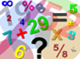 Mission mathématiques 68
Dans mon panier, j’ai 5 figues, 10 châtaignes et 5 pommes. Combien de fruits y a-t-il en tout ?
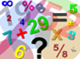 Mission mathématiques 68
Dans mon panier, j’ai 19 figues, 11 châtaignes et 2 pommes. Combien de fruits y a-t-il en tout ?
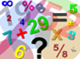 Mission mathématiques 68
Dans mon panier, j’ai 6 figues, 14 châtaignes et 10 pommes. Combien de fruits y a-t-il en tout ?
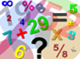 Mission mathématiques 68
Dans mon panier, j’ai ramassé des plumes. Il y a 20 plumes qui s’envolent. Il en reste encore 10. Combien y avait-il de plumes dans mon panier ?
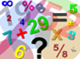 Mission mathématiques 68
Dans mon panier, j’ai ramassé des plumes. Il y a 8 plumes qui s’envolent. Il en reste encore 12. Combien y avait-il de plumes dans mon panier ?
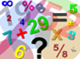 Mission mathématiques 68
Dans mon panier, j’ai ramassé des plumes. Il y a 10 plumes qui s’envolent. Il en reste encore 9. Combien y avait-il de plumes dans mon panier ?
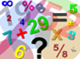 Mission mathématiques 68